自动机与形式语言
报告人：姜勇刚 郑奘巍
电视是一个自动机
从“关机状态”开始，给出一个操作序列，如：
“按下开关”、“按下开关”、“按下开关”
从左到右执行操作序列 → 得到终止状态： “开机状态”
按下开关
关机状态
开机状态
按下开关
确定有限状态自动机
一个确定有限状态自动机（DFA "deterministic finite automaton"）M 是由下述元素构成的五元组 (Q,Σ,δ,q0,F)
有穷状态集合 Q ；
有穷输入字母表 Σ；
转移函数 δ: Q × Σ -> Q；
初始状态 q0；
终结状态集合 F，F 包含于 Q 。
确定有限状态自动机
按下开关
状态集合
状态转移规则
初始状态
关机状态
开机状态
按下开关
进行替换：关机状态→1，开机状态→2
	       按下开关→a
确定有限状态自动机
a
1
2
a
状态集合：{1 , 2}
初始状态：1
状态转移规则：1×a→2 , 2×a→1
任意给出一个操作序列，可以得到一个终止状态：
aaa→2
aaaaaa→1
用有限状态自动机来描述形式语言
如果把一些状态定义为“可接受的终止状态”，并且当一个输入序列得到的终止状态为“可接受的终止状态”时，我们说这个序列被接受了。
a
规定2为可接受终止状态
1
2
a
输入a*,长度为奇数时，被接受。长度为偶数时，不被接受。
这说明，这个有限状态自动机可以用来表示这样的一种语言：
{仅由a构成的字符串，且长度为奇数}
只有当输入字符串被自动机接受时，才说这种字符串是合法的语言。
a,b
b
ab*
a
1
2
3
a
b
1为空字符串，符合条件。
3为“死胡同”，进入这个状态以后无论输入什么，都不能进入2。
B出现在开头，或者从第二个字符开始出现“a”，则进入3成为不合法表达式。
(ac+b)*
c
a
a
1
2
3
b
c
a,b,c
b
确定有限状态自动机
一个确定有限状态自动机（DFA "deterministic finite automaton"）M 是由下述元素构成的五元组 (Q,Σ,δ,q0,F)
有穷状态集合 Q ；
有穷输入字母表 Σ；
转移函数 δ: Q × Σ -> Q；
初始状态 q0；
终结状态集合 F，F 包含于 Q 。
所以：用有限自动机可以用来表示一种语言
有限自动机是一个有向图，这个有向图可以用来判断一个语句是不是合法的语言
可以证明，任意正则表达式可以用一个有限状态自动机来表示,任意有限状态自动机都可以表示一个正则表达式。
这意味着，有限自动机和正则表达式是等价的
DFA和正则表达式的转化
a*
a+b
ab
a
a
b
b
a
等价性证明思路：递归构造法
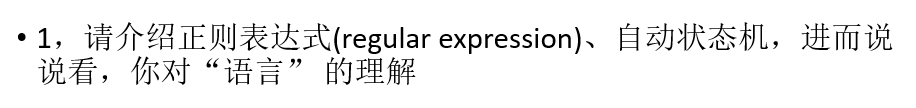 “形式语言”的重点是“形式”，这种形式可以被严格的识别而不会产生。严格的语言可以用自动机来表示，这意味着计算机也可以准确的理解并识别这种语言
用程序实现DFA
用一个有向图来表示DFA，图中每一个节点表示一个状态，每一条有向边表示一个状态转移规则
对终止节点做特殊的标记
每一个节点的出度都等于字母表中元素个数，因此用邻接链表来表示图，节点的第i条边表示从这个节点输入第i个字母后转移到的节点
(ac+b)*
c
a
a
1
2
3
b
c
a,b,c
b
自动机的应用——字符串匹配算法（KMP）
给出文本串T，模板串P，找出T中所有与P相同的子串
构建模板串P的自动机，状态为“已经匹配的字符个数”，状态数为|P|。匹配失败时状态转移。
模板串“abaa”的自动机
b
b
b
a
a
a
1
3
4
0
2
b
a
b
a